New Employee Orientation: Part 2Answering the Question, How Do we do our work with Integrity?
Identity—Purpose—belonging
Multi-layered identity
Executive Branch Public Servant
Department/Agency
Bureaus/Agencies/Sub-Components
Professions/specialized work
Who are we?
What do we do?
What do we Value and believe?
How do we do our work consistent with our values and beliefs?
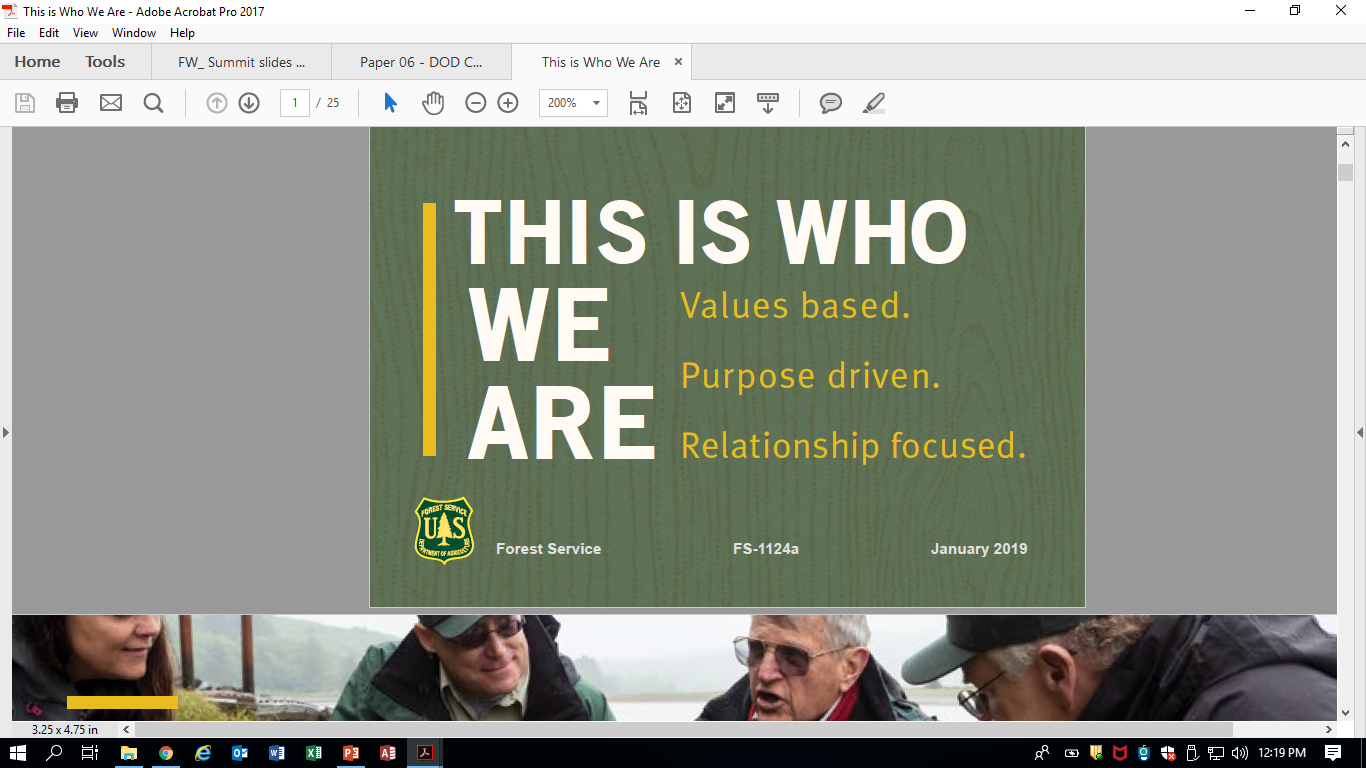 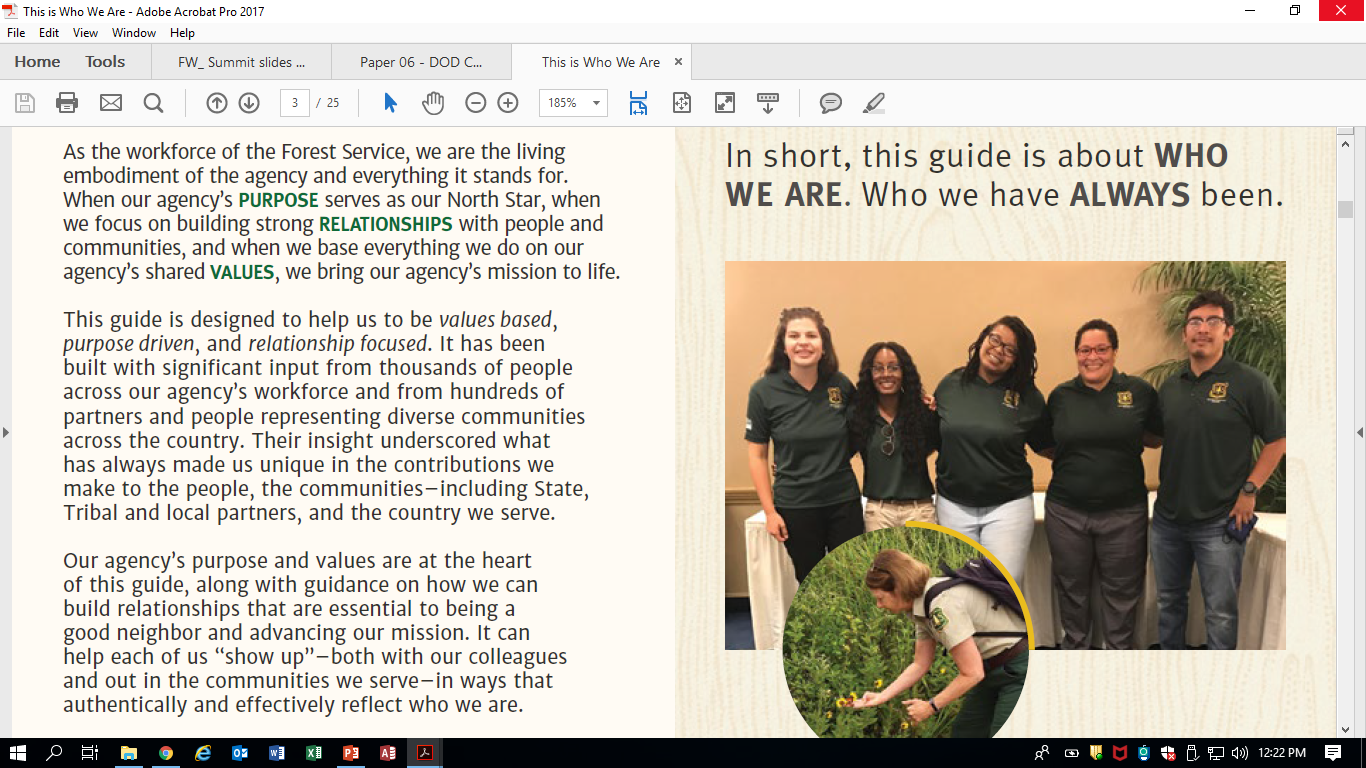 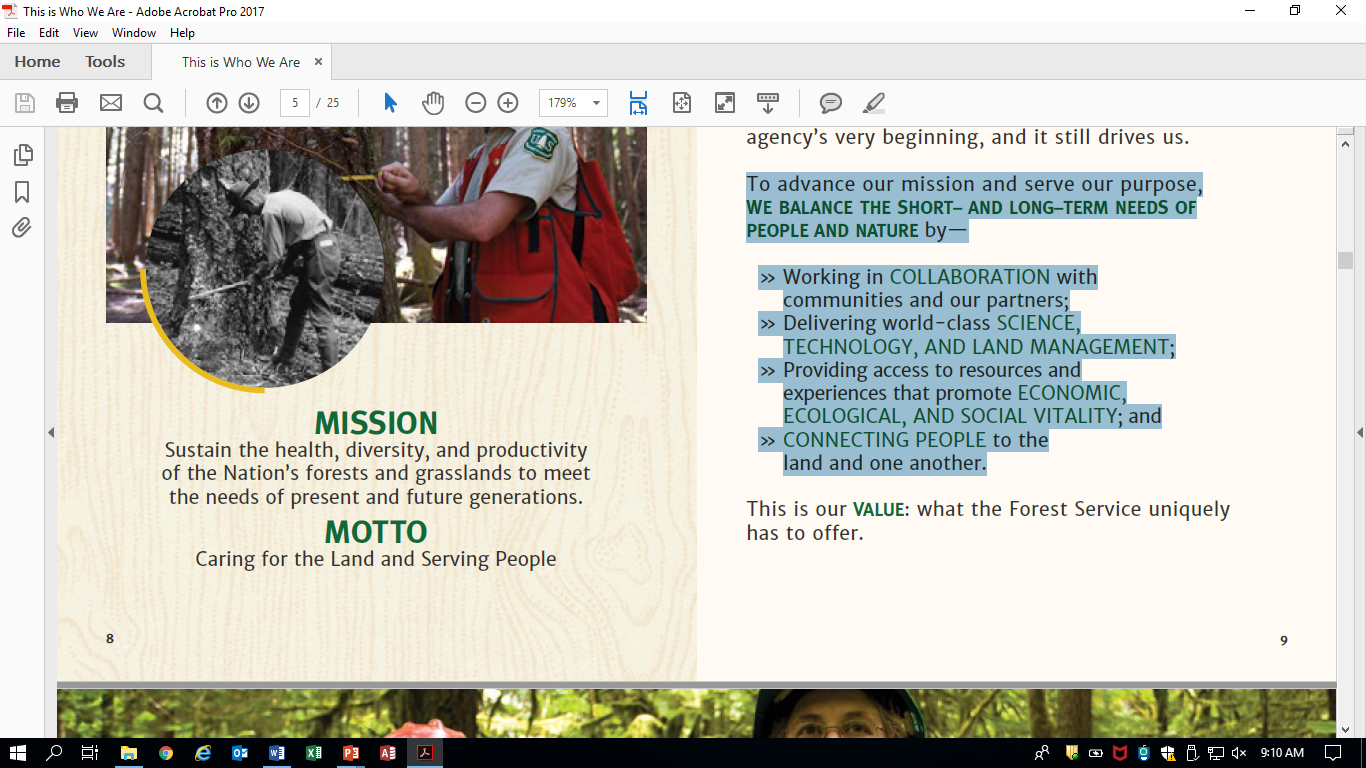 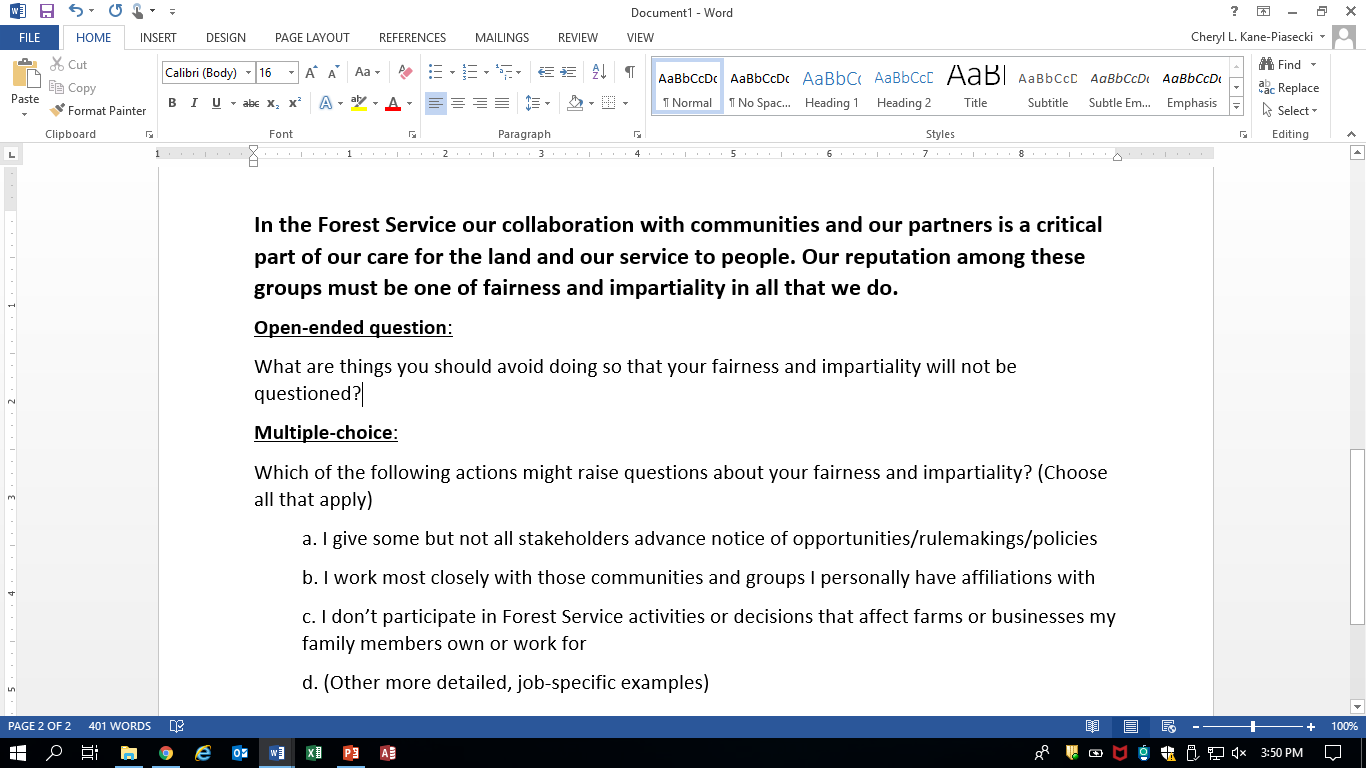 MISSION-FOCUSED
Highlight high risk or high frequency issues

Create examples that show how ethics issues actually arise in day-to-day work
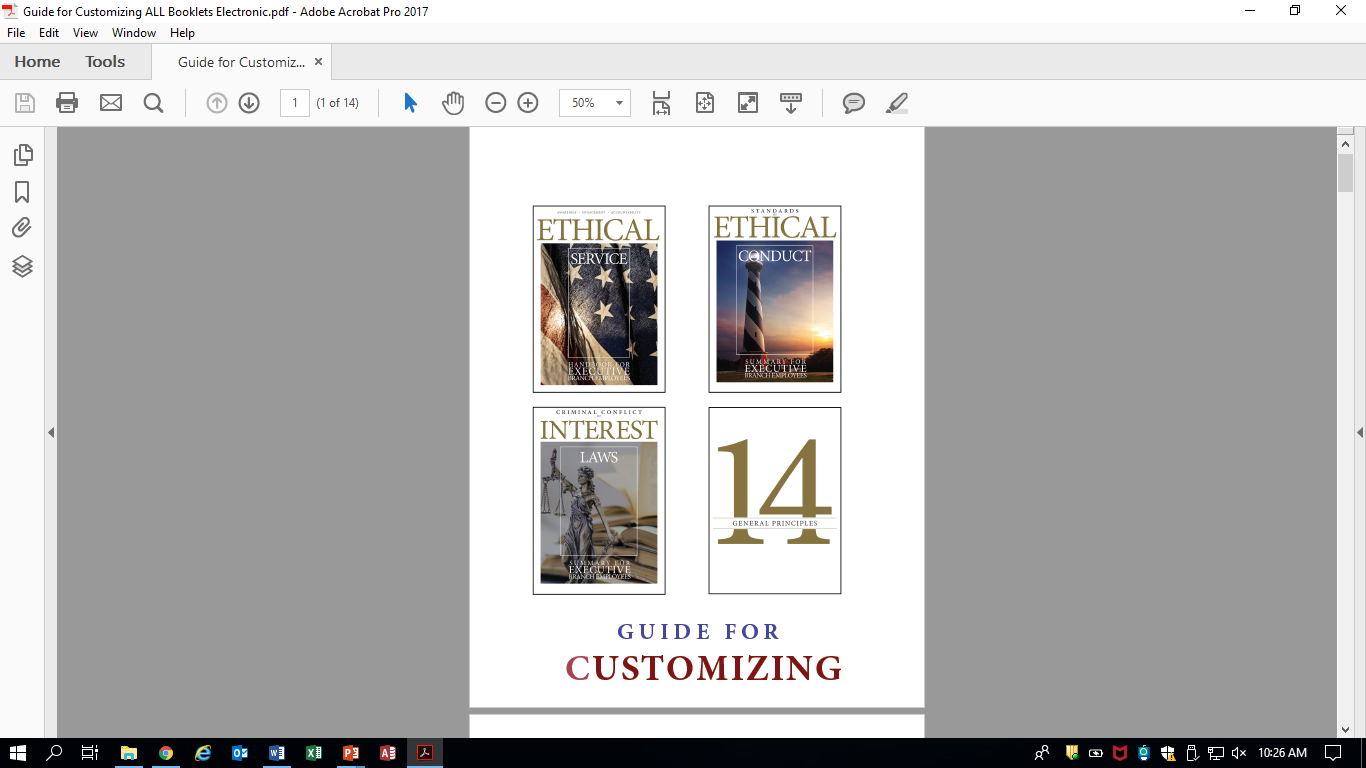 Guide for Customizing Handbooks
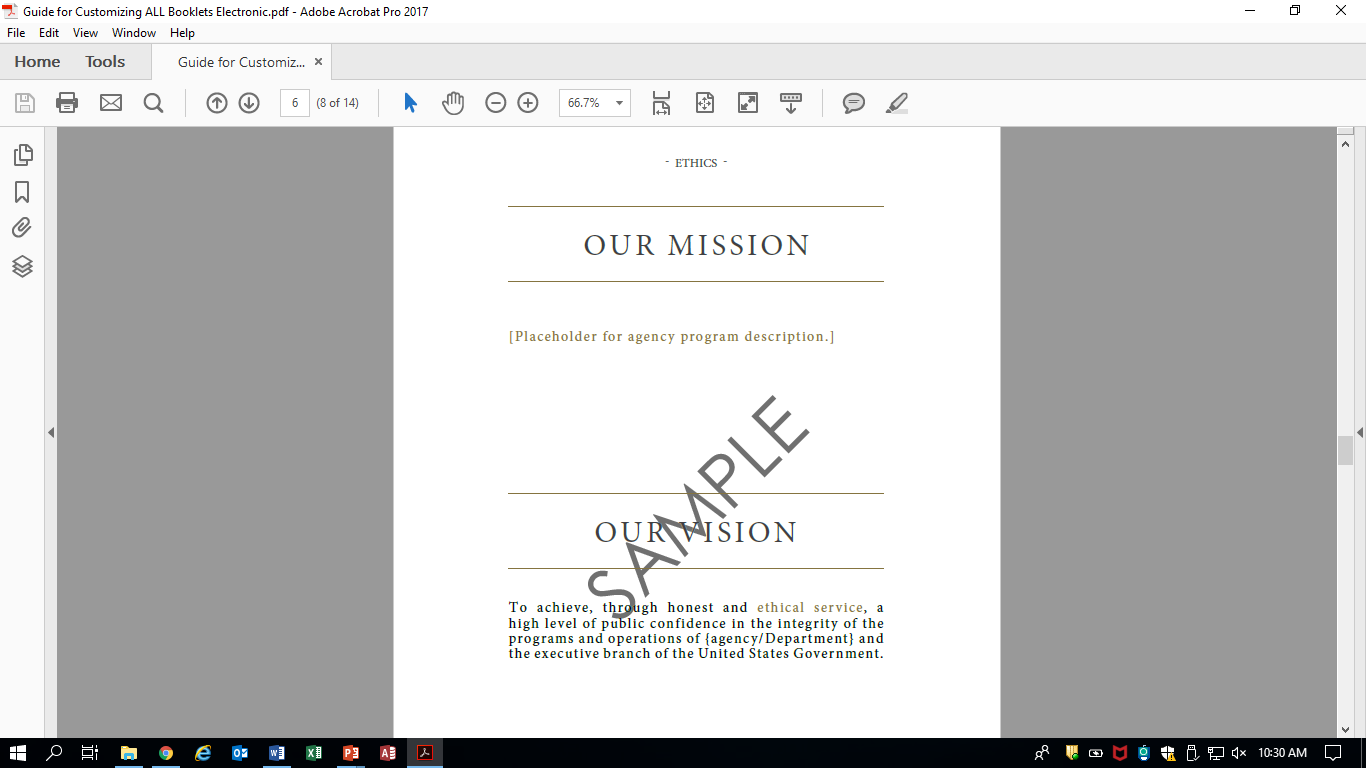 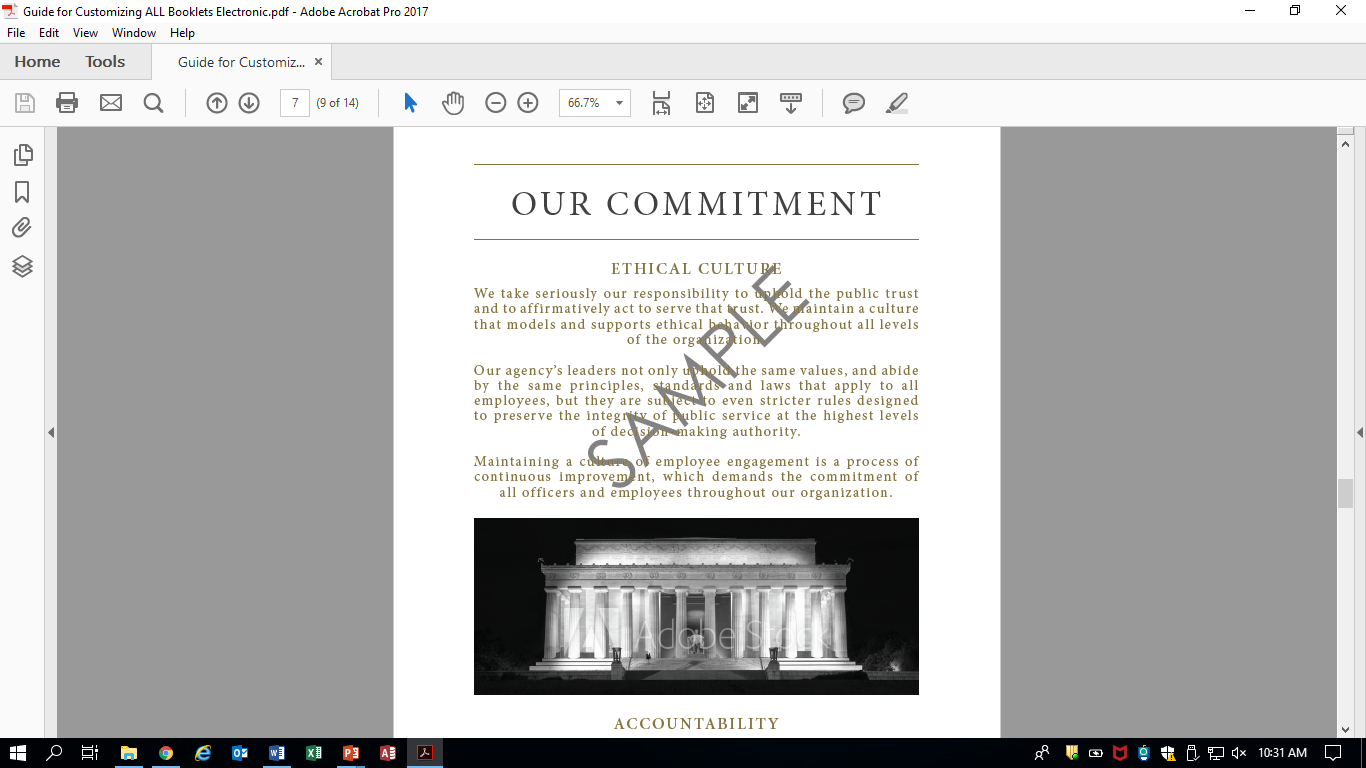 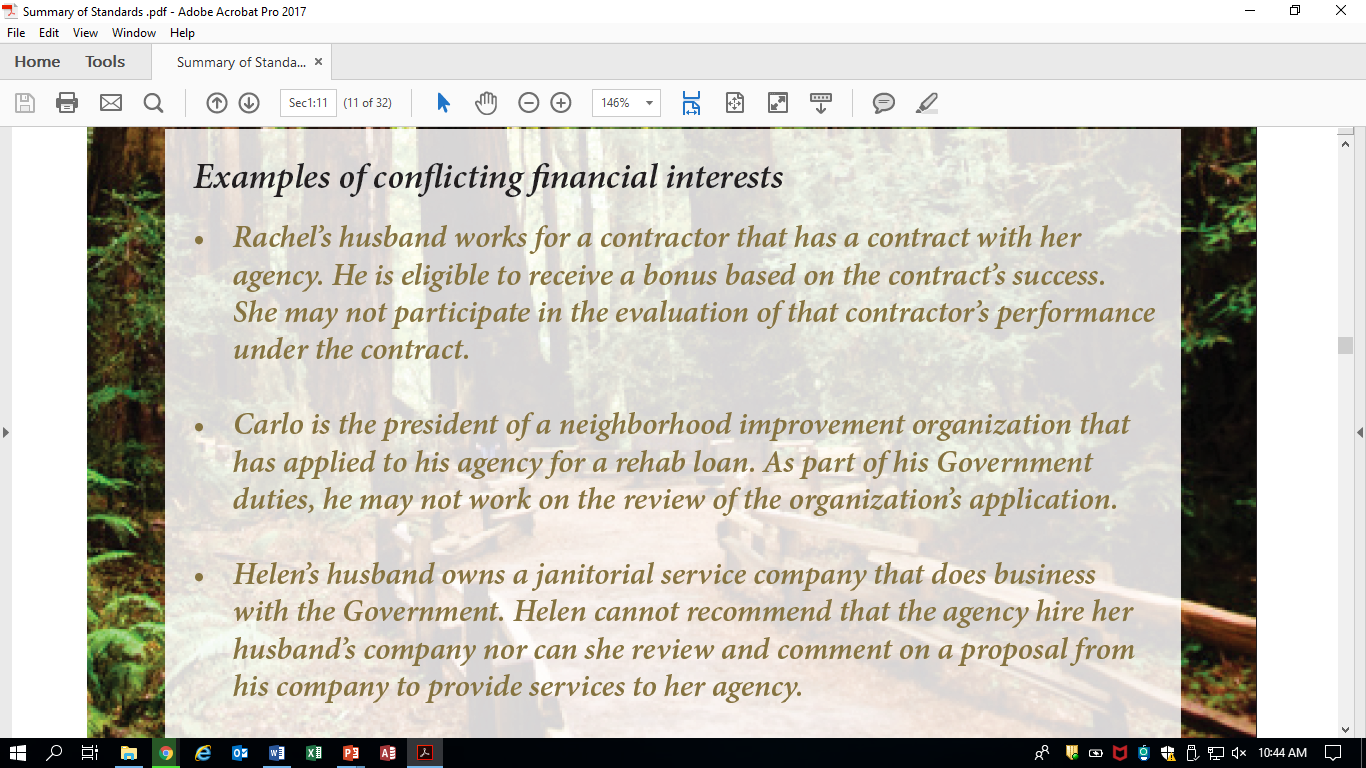 ETHICAL SERVICE
Your spouse’s employer (does business with/ is regulated by/ is a grantee of) is affected by the work of our agency.
IS IT A CONFLICT OF INTEREST*?
WHAT WILL YOU DO?

*See pp 10-11 of SOC Summary
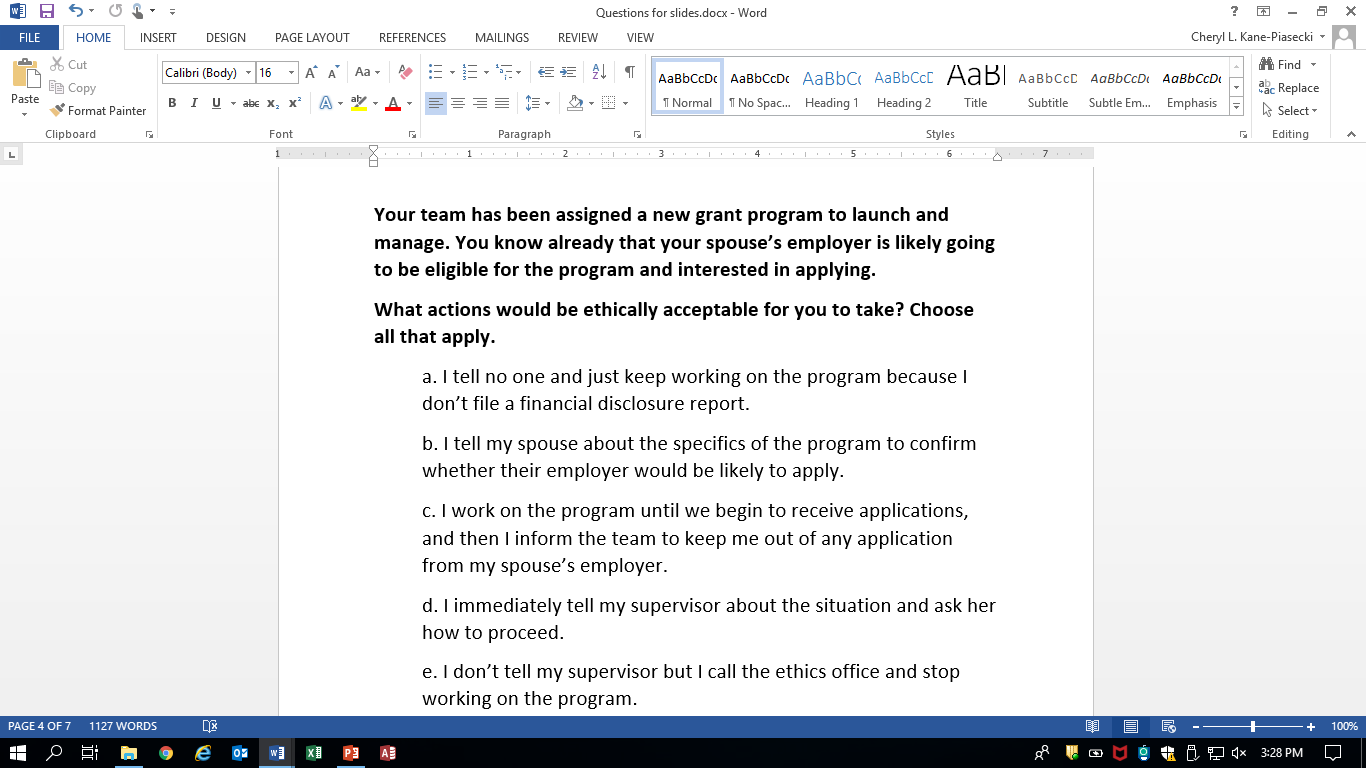 New to government
Highlight federal public service as a distinct identity with obligations

Address practices that differ between private and public sectors
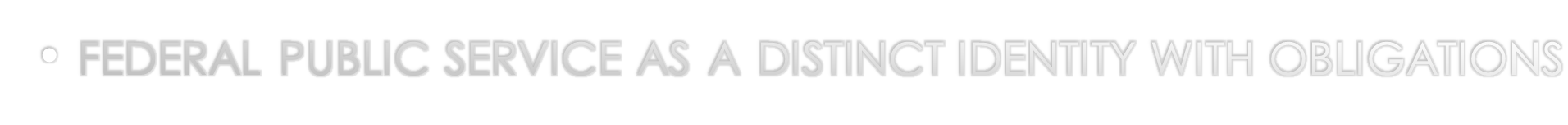 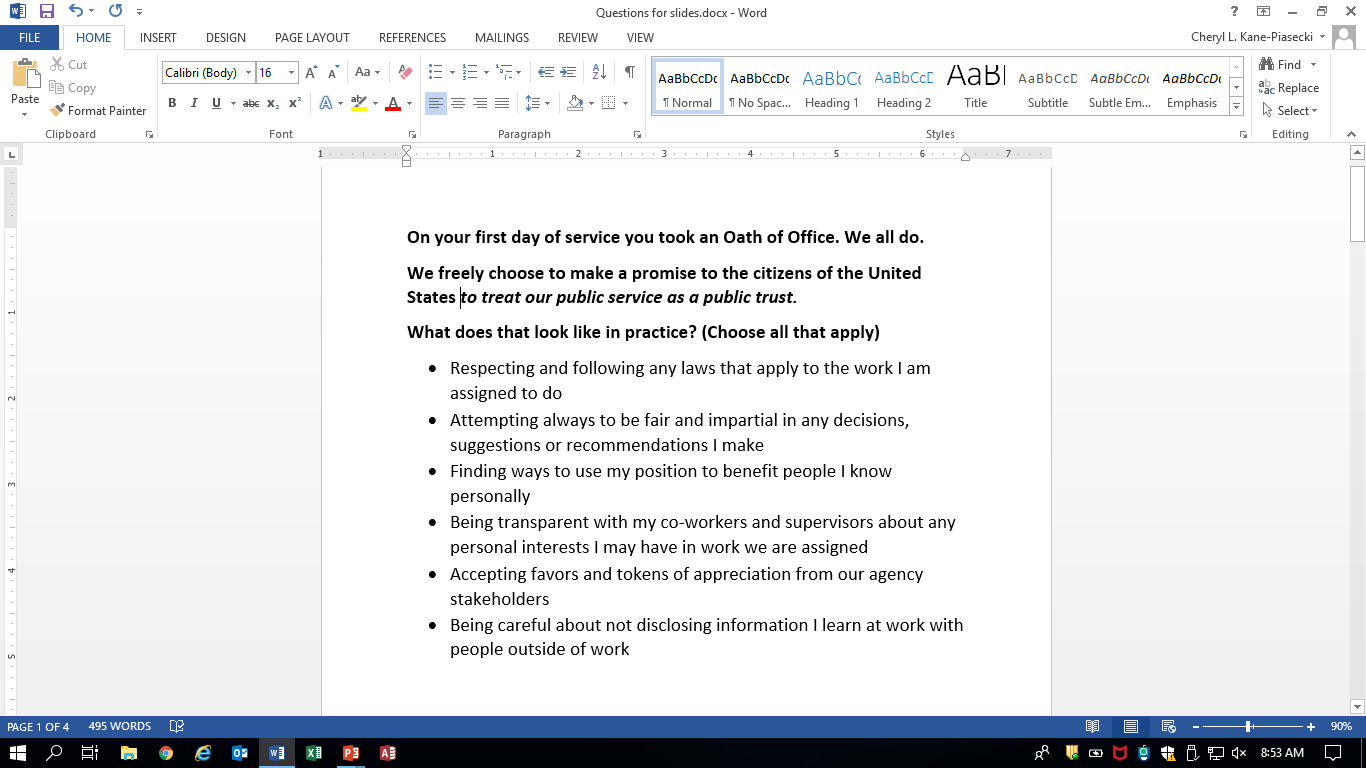 Address practices that differ between private and public sectors
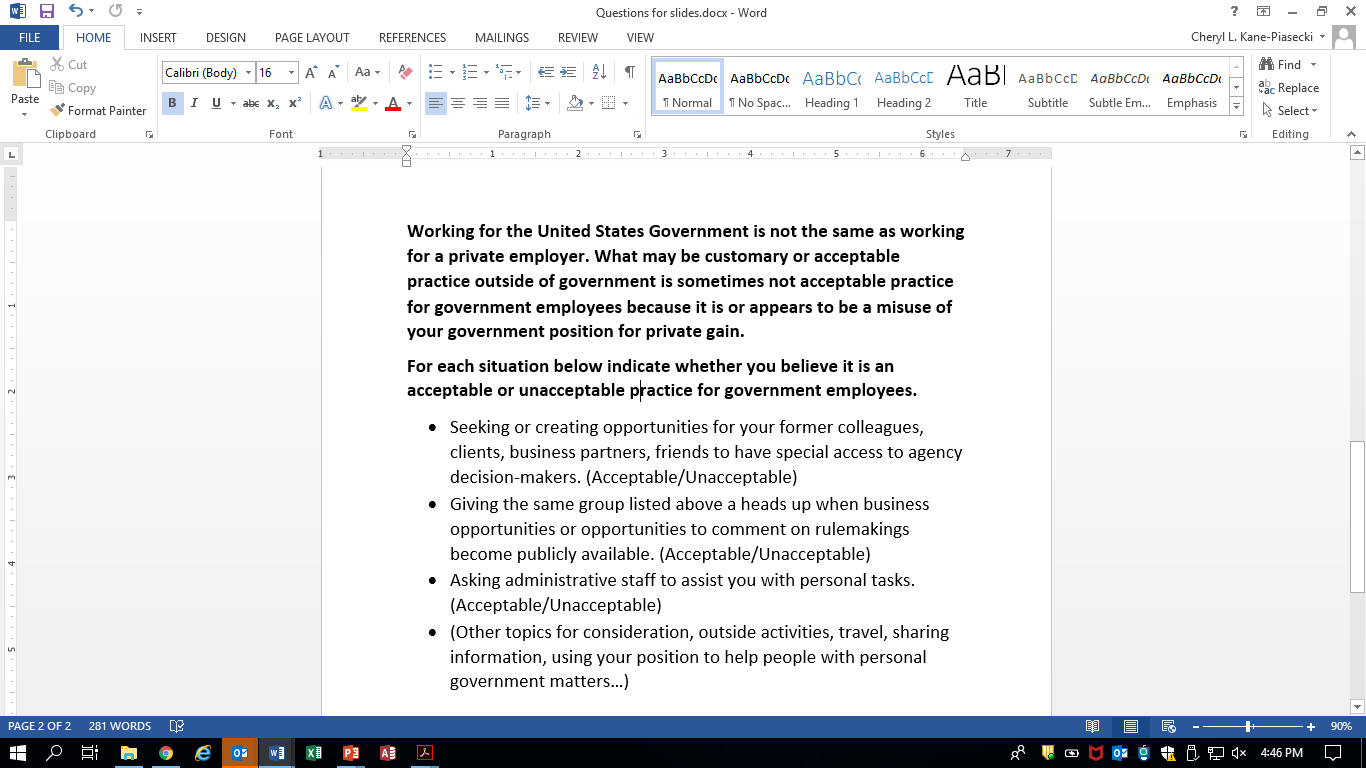 Telework-related
Highlight distinct challenges telework creates

Provide opportunities to practice decision-making
Highlight distinct challenges telework creates
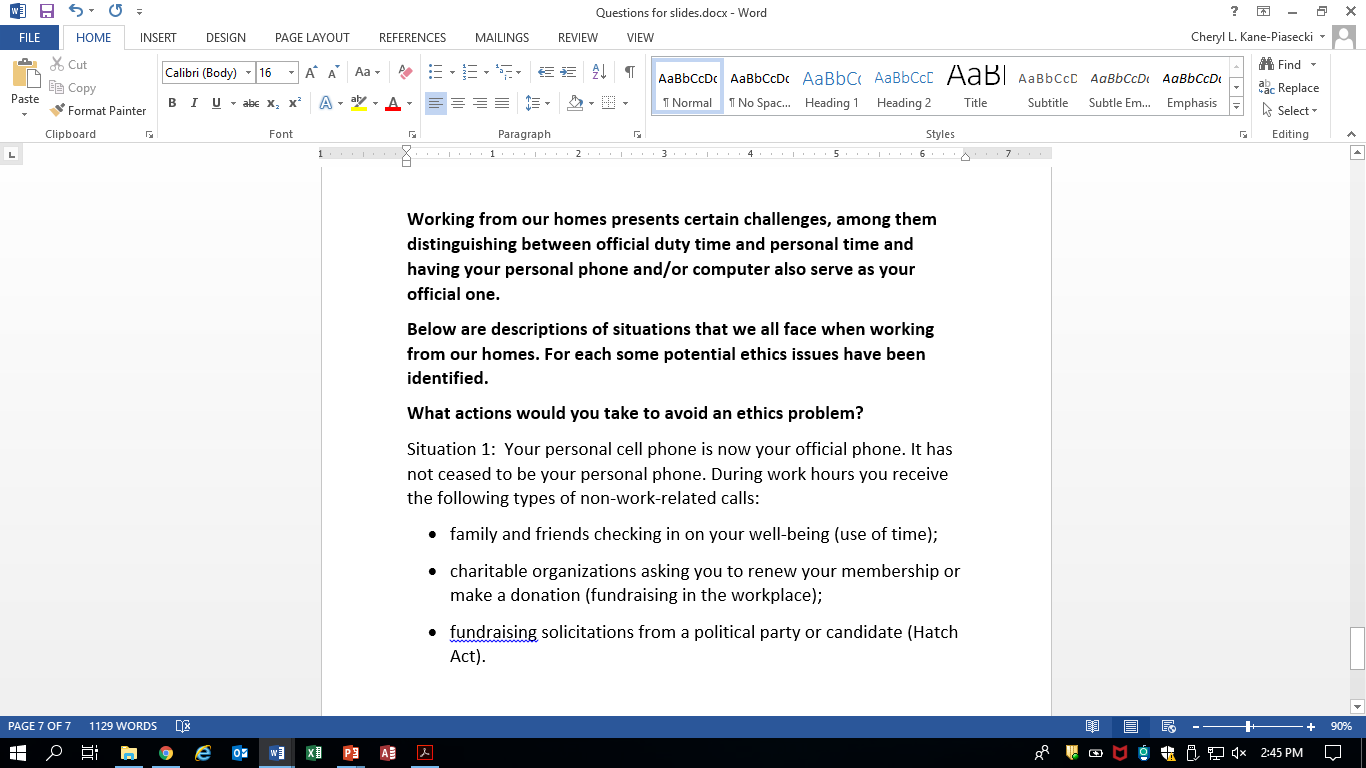 GETTING HELP
Identifying When and From Whom

Identify Processes and Why
Identifying When and From Whom
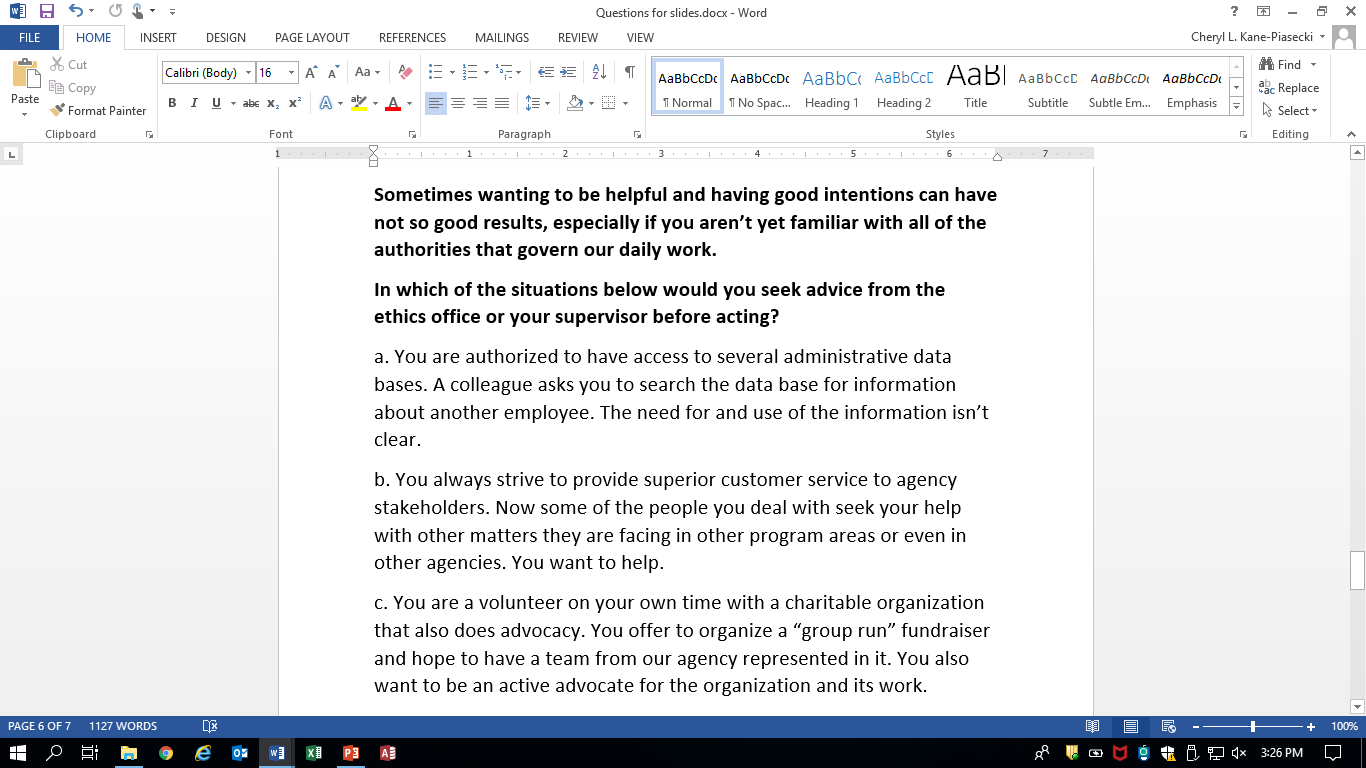 Identify Processes and Why
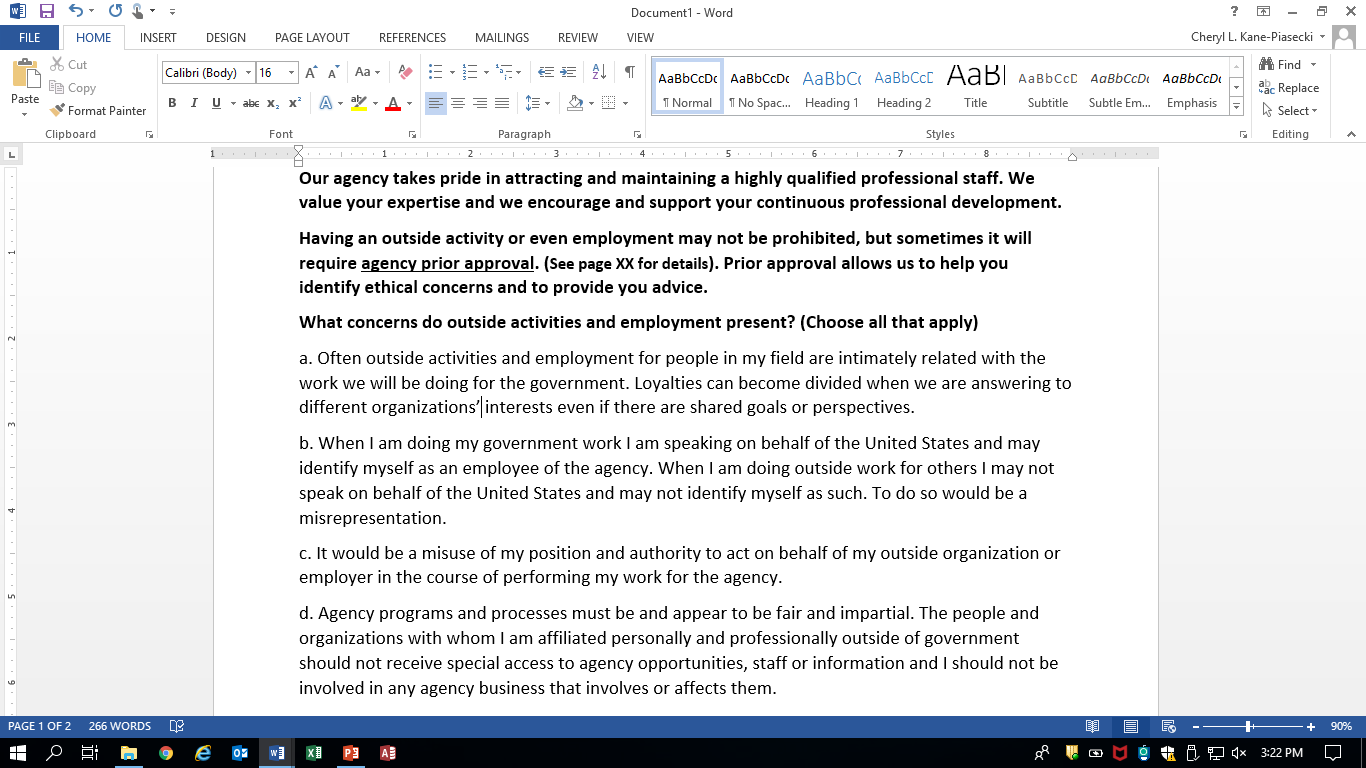 Financial disclosure filers
Filing process is the vehicle for orientation
Show the relationship between the form and coi, impartiality, misuse, gifts
Explain why required to file, how information is relevant to ethics, what employee’s responsibilities are post-filing
Standards of Conduct
& Agency Supplemental Standards
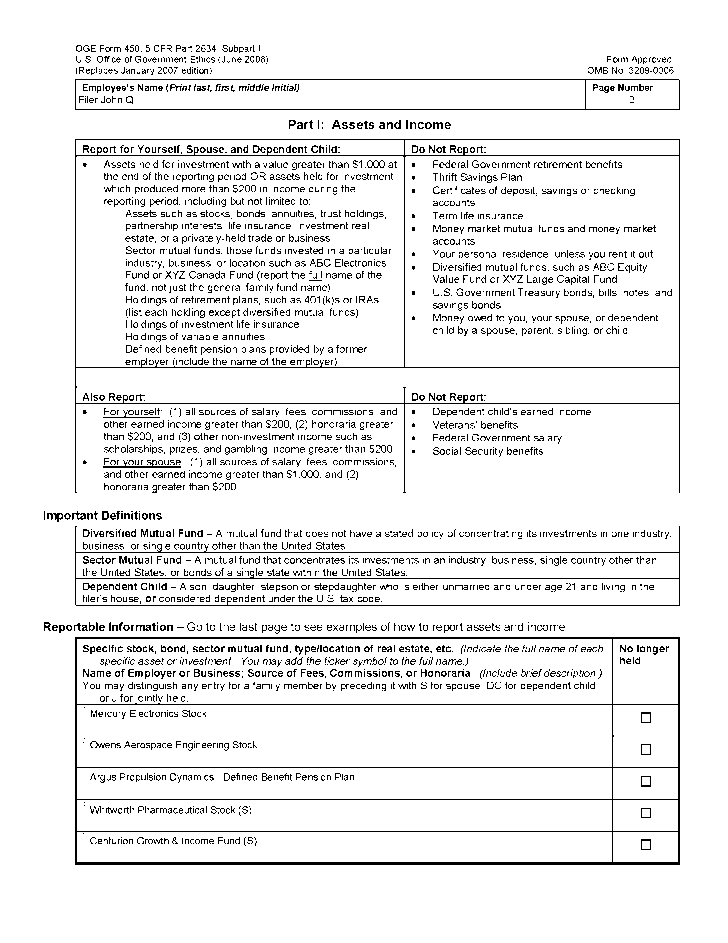 5 CFR 2635 et seq.
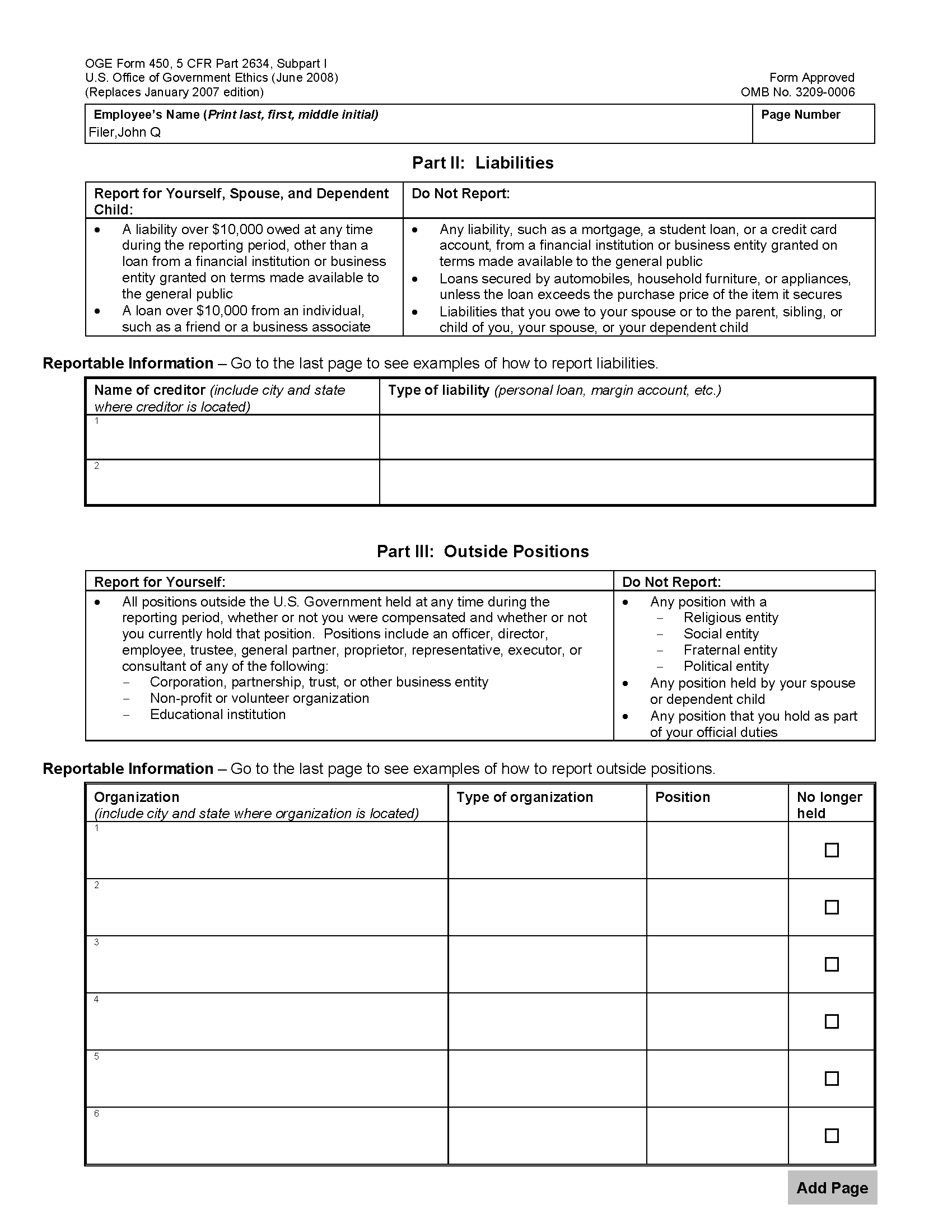 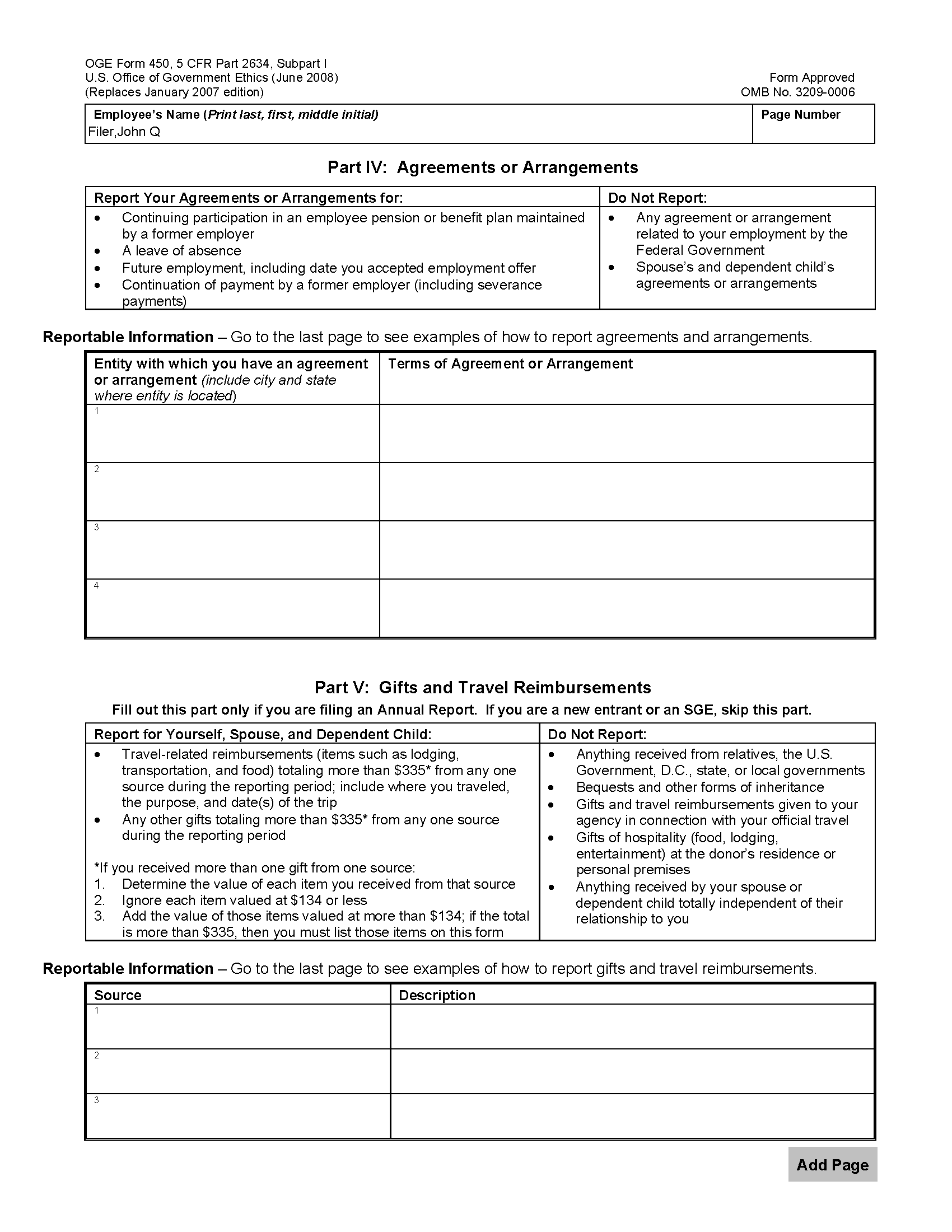 Gifts/Impartiality
Prohibited Holdings
Impartiality
Outside Activities
Seeking Employment
Outside Activities
Impartiality
Misuse of Position
Impartiality
Gifts
Criminal Conflicts
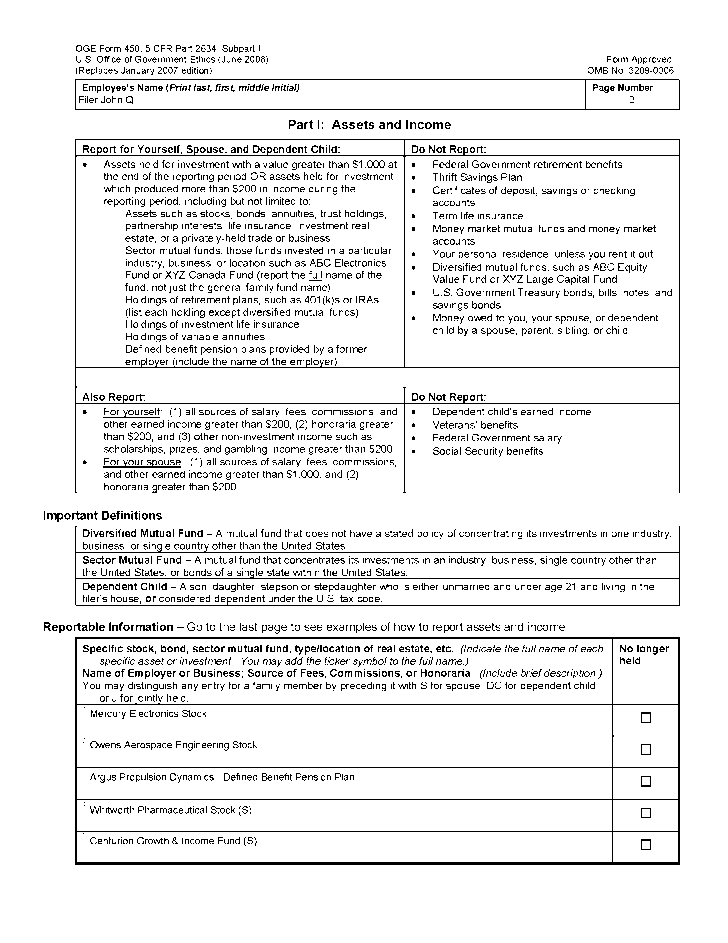 18 U.S.C. 201-209
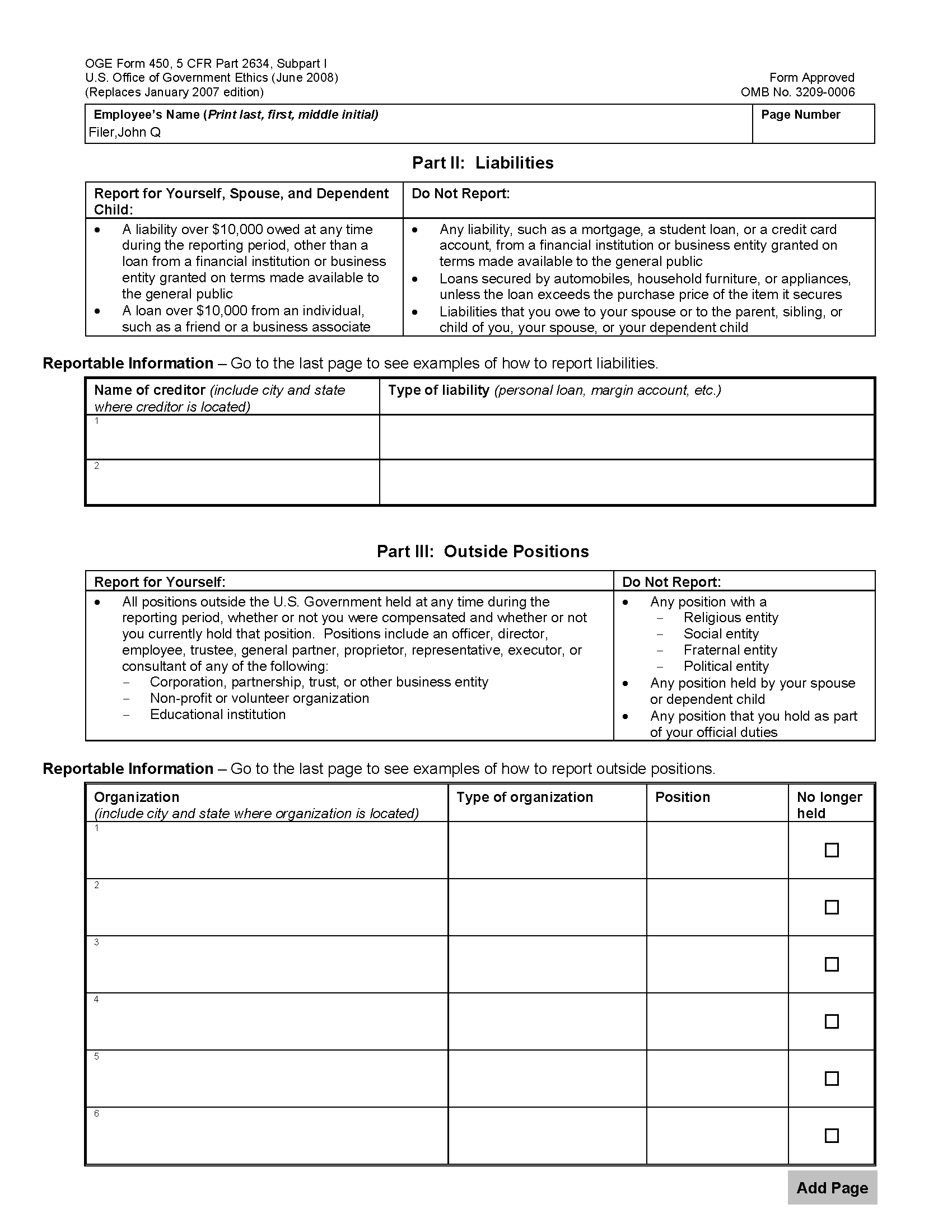 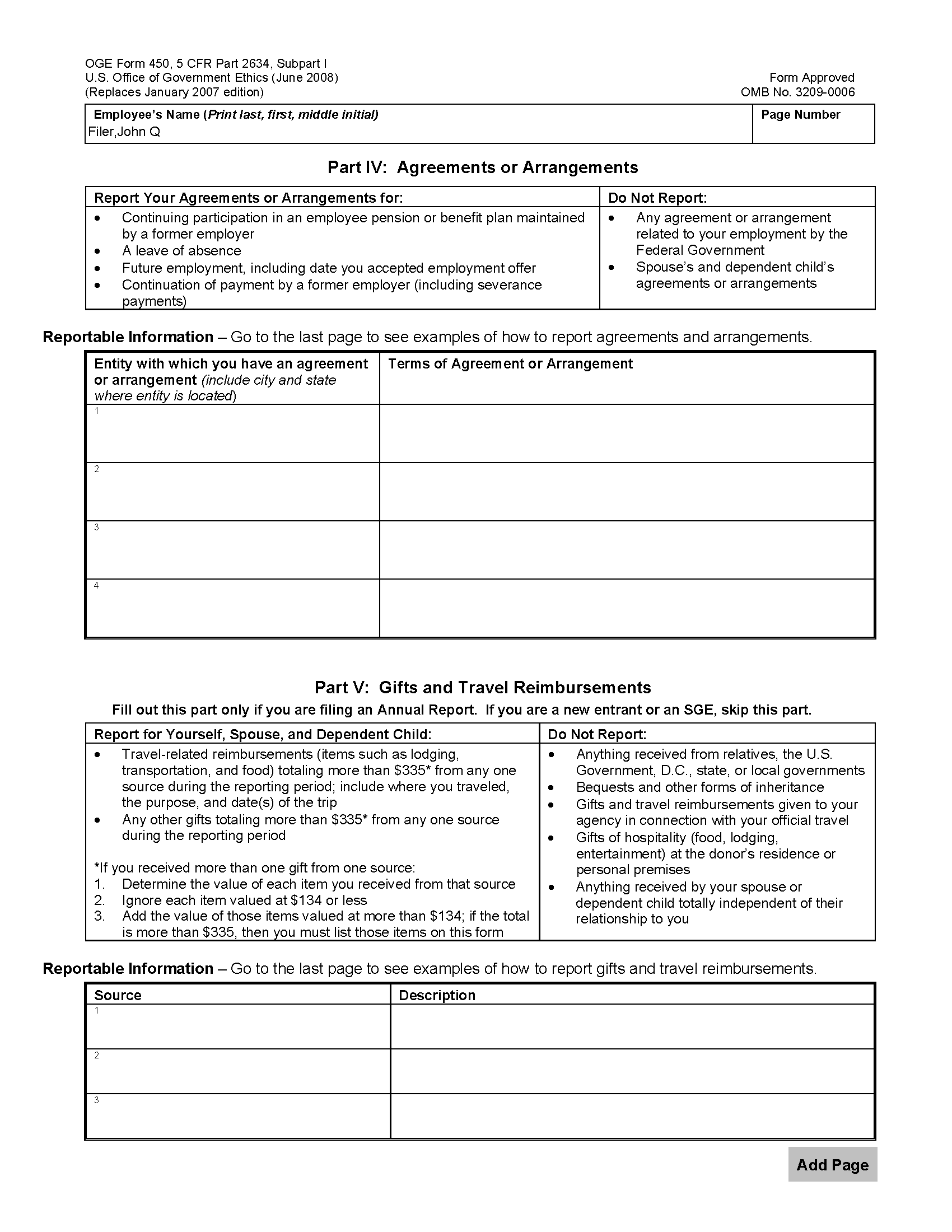 208 Financial Interest
208 Financial Interest
209 Supplemented Salary
207 Post-Employment
203 Representation
208 Financial Interest
205 Representation
209 Supplemented Salary
208 Financial Interest
209 Supplemented Salary
Who are we?
How do we do our work consistent with our values and beliefs?
What is our?
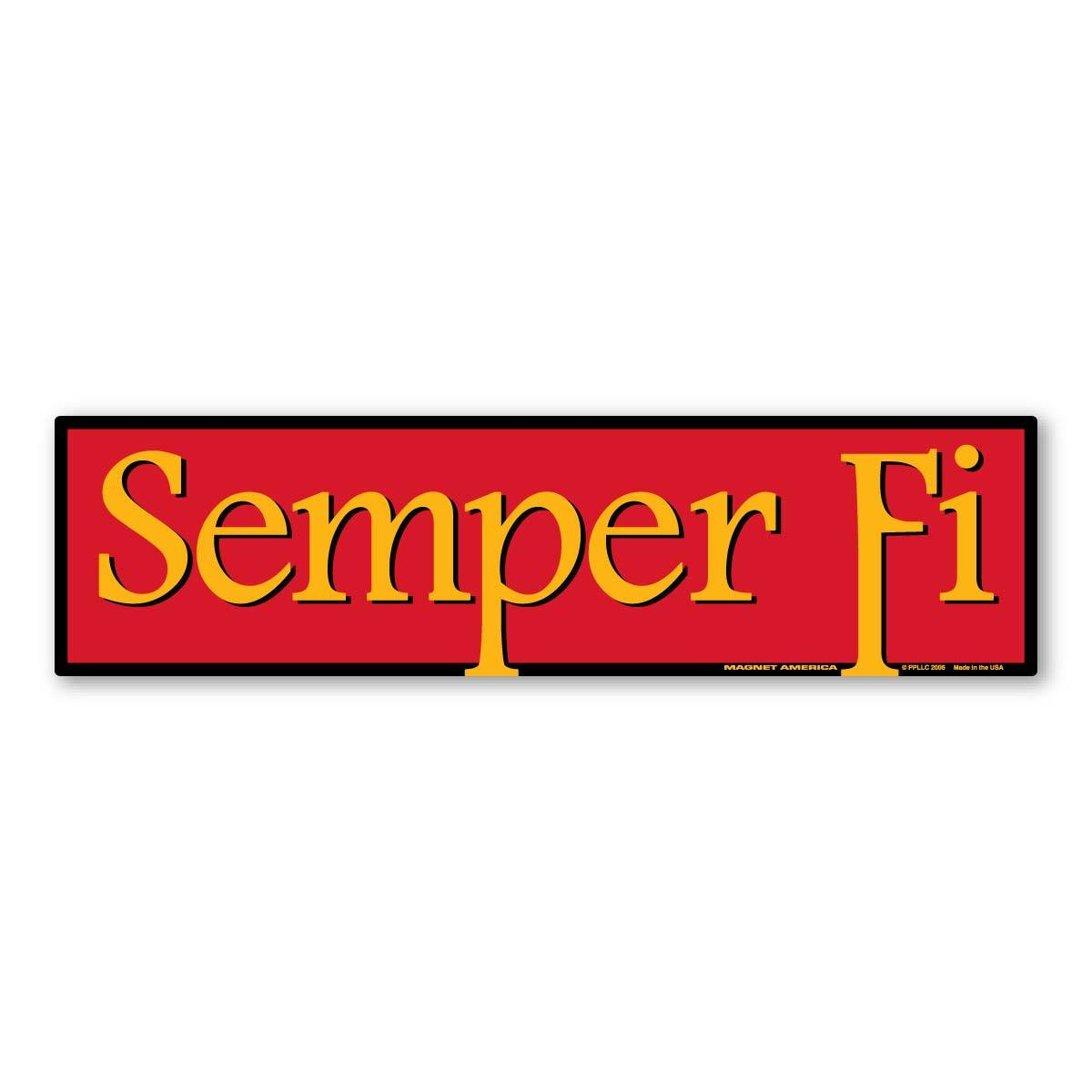